Year 3 - Geographical regions of the UK
What are the features of the UK ?
What are we learning ?
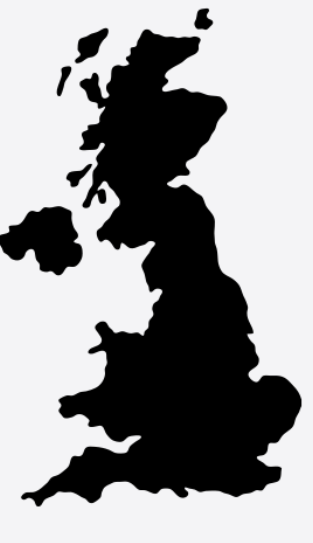 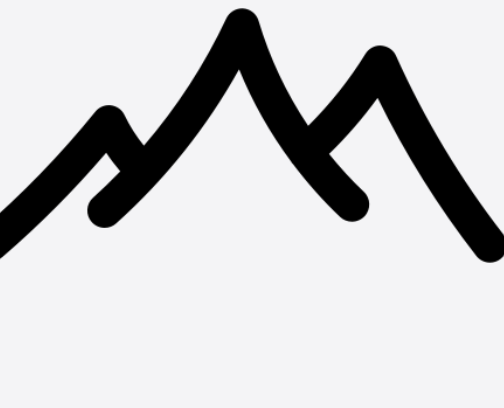 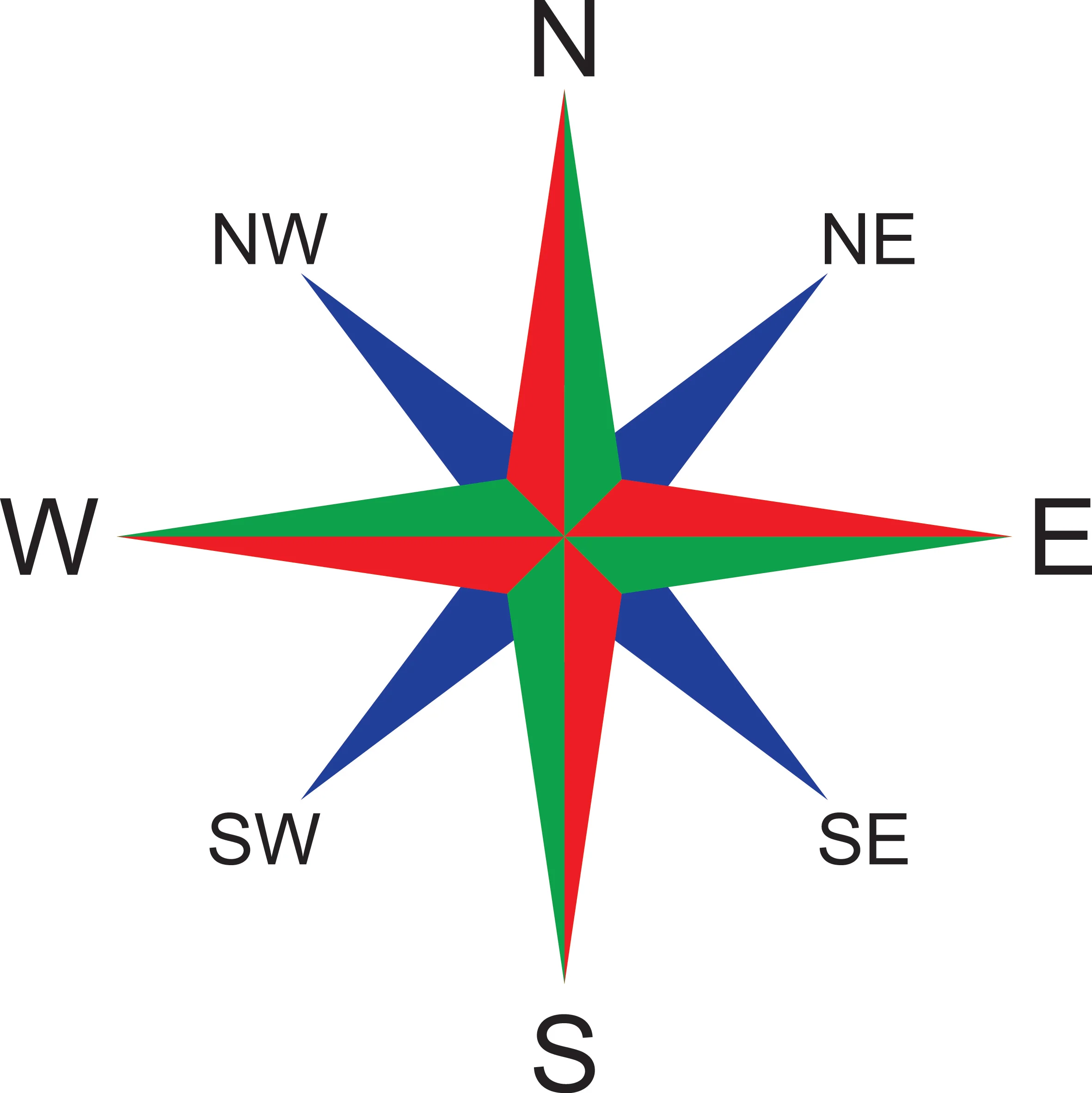 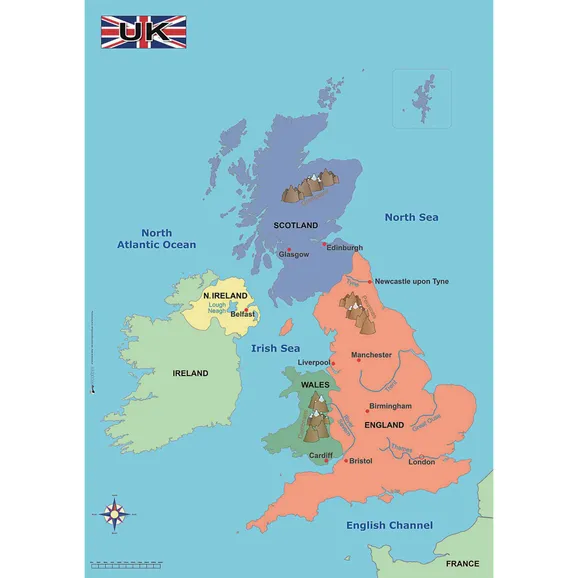 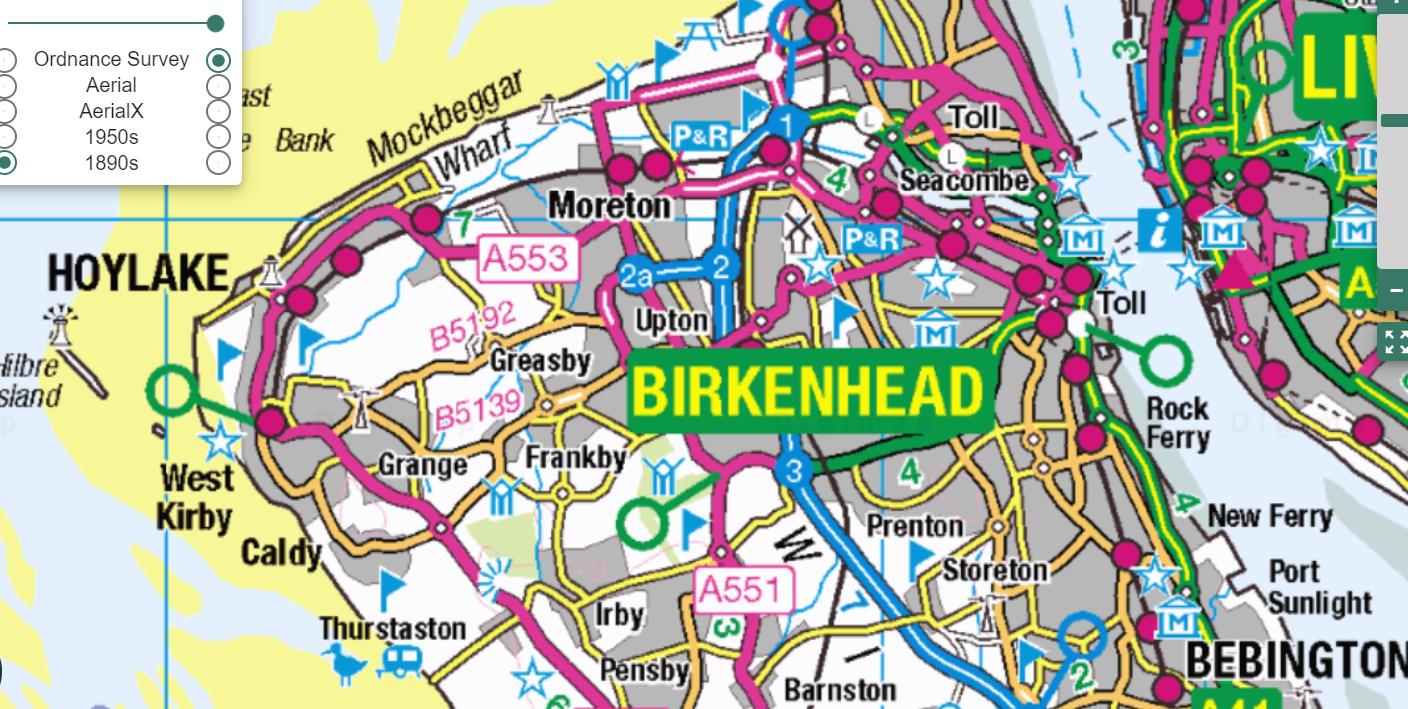 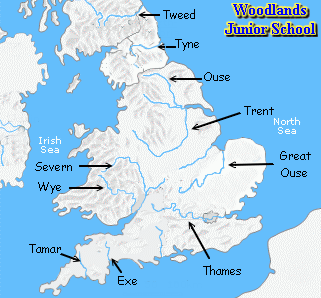 HOW DO WE HELP PREVENT CLIMATE CHNGE?
.
Vocabulary
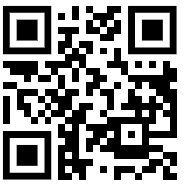 Vocabulary
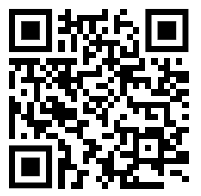